«Стратегией социально-экономического развития Республики Мордовия до 2025 года», утвержденной Законом Республики Мордовия № 94-З от 1.10.2008 г. наиболее перспективным (с точки зрения качественного социально-экономи­ческого развития региона) признан сценарий развития региона «Локальное технологическое лидерство»
Динамика средних оценок
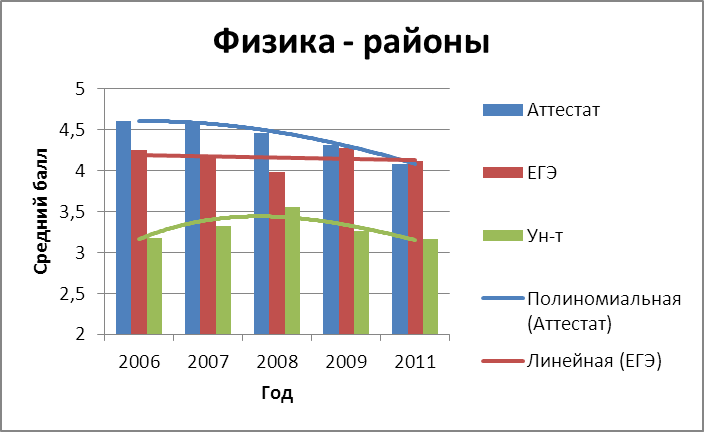 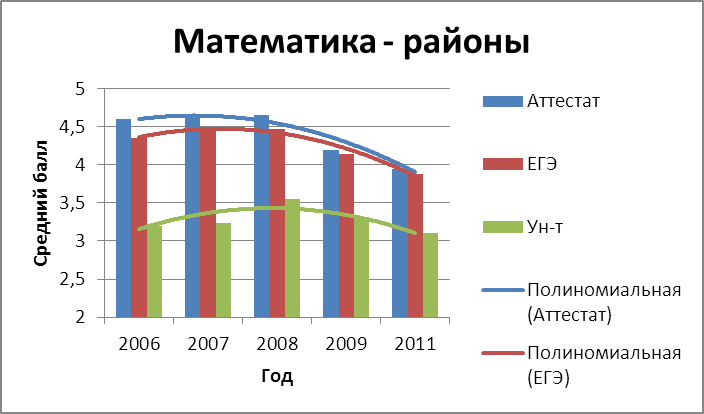 Отношение оценки на первом экзамене в вузе к оценке ЕГЭ и качество знаний
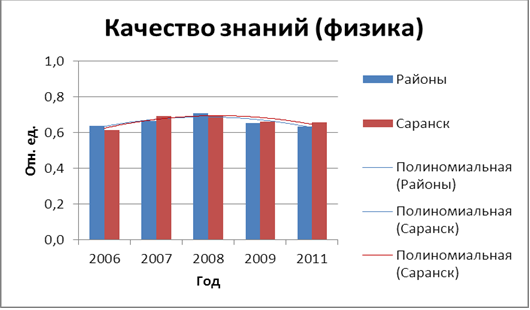 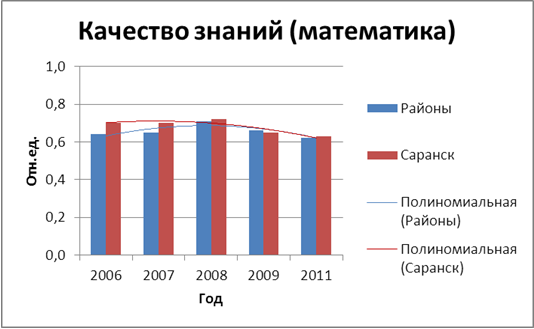 Примерная основная образовательная программа образовательного учреждения
Планируемые результаты освоения учебных и междисциплинарных программ
1.2.3.1. ФОРМИРОВАНИЕ УНИВЕРСАЛЬНЫХ УЧЕБНЫХ ДЕЙСТВИЙ
Выпускник научится:
• основам реализации проектно-исследовательской деятельности;
• проводить наблюдение и эксперимент под руководством учителя;
• осуществлять расширенный поиск информации с использованием ресурсов библиотек и Интернета;
• создавать и преобразовывать модели и схемы для решения задач;
• осуществлять выбор наиболее эффективных способов решения задач в зависимости от конкретных условий;
• давать определение понятиям;
• устанавливать причинно-следственные связи;
1.2.3.2. ФОРМИРОВАНИЕ ИКТ-КОМПЕТЕНТНОСТИ ОБУЧАЮЩИХСЯ
 1.2.3.3. ОСНОВЫ УЧЕБНО-ИССЛЕДОВАТЕЛЬСКОЙ И ПРОЕКТНОЙ ДЕЯТЕЛЬНОСТИ
1.2.3.4. СТРАТЕГИИ СМЫСЛОВОГО ЧТЕНИЯ И РАБОТА С ТЕКСТОМ
Работа с текстом: 
поиск информации и понимание прочитанного
преобразование и интерпретация информации
оценка информации
Элементы независимой системы оценки качества общего образования, необходимого для получения качественного высшего профессионального образования
– локальная (внутришкольная) автоматизированная система мониторинга качества общего образования (отработана в естественно-техническом лицее); 
– методика комплексной экспертизы образовательной среды школы;
– компьютерные нетестовые программы, предназначенные для проверки знаний законов и терминологии, имеется авторское свидетельство на программу по физике; 
– «Азбуки» предметов (изданы Азбуки физики и химии, подготовлены к изданию азбуки биологии, математики, информатики); 
– анализ успеваемости студентов в сопоставлении с их оценками в аттестате и на ЕГЭ; 
– ежегодный конкурс исследовательских и проектных работ учащихся; 
– независимые предметные олимпиады, проводимые институтами и факультетами университета.
Количество призеров ЦОДа с наилучшими показателями
Сопоставление результативности ЦОД                      и лицея № 43
Выводы
Доля учеников ЦОДа, которых можно отнести к условно одаренным, не превышает 20 % от общего их числа.
ЦОД многократно уступает лицею № 43 и другим школам  по успешности участия в других видах учебно-научной деятельности учащихся и по инновационной методической работе педагогов.
ЦОД в действующем варианте решает две трудно совместимые задачи: подготовку «олимпиадников» и повышение качества образования учеников сельских школ.
Предложение 1
Разработать систему независимой оценки качества образования, учитывающую запросы системы высшего образования
Предложение 2
Учитывая, что новые стандарты общего образования ставят в качестве одной из основных задач развитие исследовательской и проектной деятельности учащихся, создать подразделение (научно-методический центр), занимающееся организацией такой деятельности.
Предложение 3
Разделить ЦОД на два самостоятельных образовательных учреждения с принципиально различными задачами, организационными и методическими основами:
 Школа-интернат для детей из сельских школ, проявляющих повышенный интерес к учебе. Задача этой школы: «подтянуть» общий  уровень подготовки учащихся. Количество учеников – примерно 2/3 от числа учеников в теперешнем ЦОДе. Педагогический состав – обычные школьные учителя с хорошей методической подготовкой. 
 Школа «олимпийского резерва» с числом учеников порядка 50-60. Педагогичесий состав – учителя, имеющие положительный опыт по подготовке «олимпиадников». В Саранске таких педагогов достаточно.